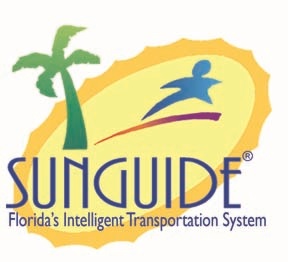 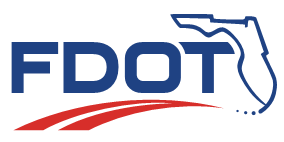 SunGuide Software Users Group Meeting
August 11, 2022
1
WELCOME

ATTENDEE ROLL CALL
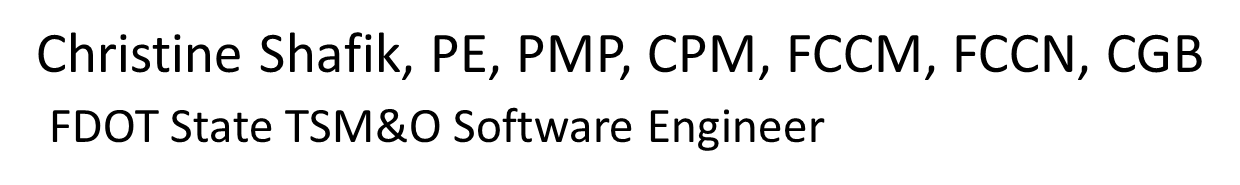 SunGuide Software Users Group
2
Use of Graphics for DMS Messaging
Dana Knox
Highway Signing Program Manager
SunGuide Software Users Group
8/11/2022
3
Graphics for DMS Messages
Central Office has received an inquiry regarding the establishment of a library of graphics to be used on DMSs for event messaging.
Use of graphics for DMS messaging, whether for PSAs, events, travel times, etc., must follow established FDOT policies and guidelines.
Use of graphics on DMSs should be standardized across all districts for statewide consistency.
8/11/2022
4
SunGuide Software Users Group
FDOT Policies on DMS Messaging
Topic No.: 000-750-015-f: “Displaying Messages on Dynamic Message Signs Permanently Mounted on the State Highway System” (Effective: March 8, 2019)
Transportation Management Center Standard Operating Guidelines:
Section 4 - Dynamic Message Sign Guidelines
Appendix C - Color Dynamic Message Signs (DMS) Guidelines 
The Library of Approved Safety Messages for DMS can be found at: https://www.fdot.gov/traffic/trafficservices/dms
8/11/2022
5
SunGuide Software Users Group
FDOT-Approved DMS Graphics
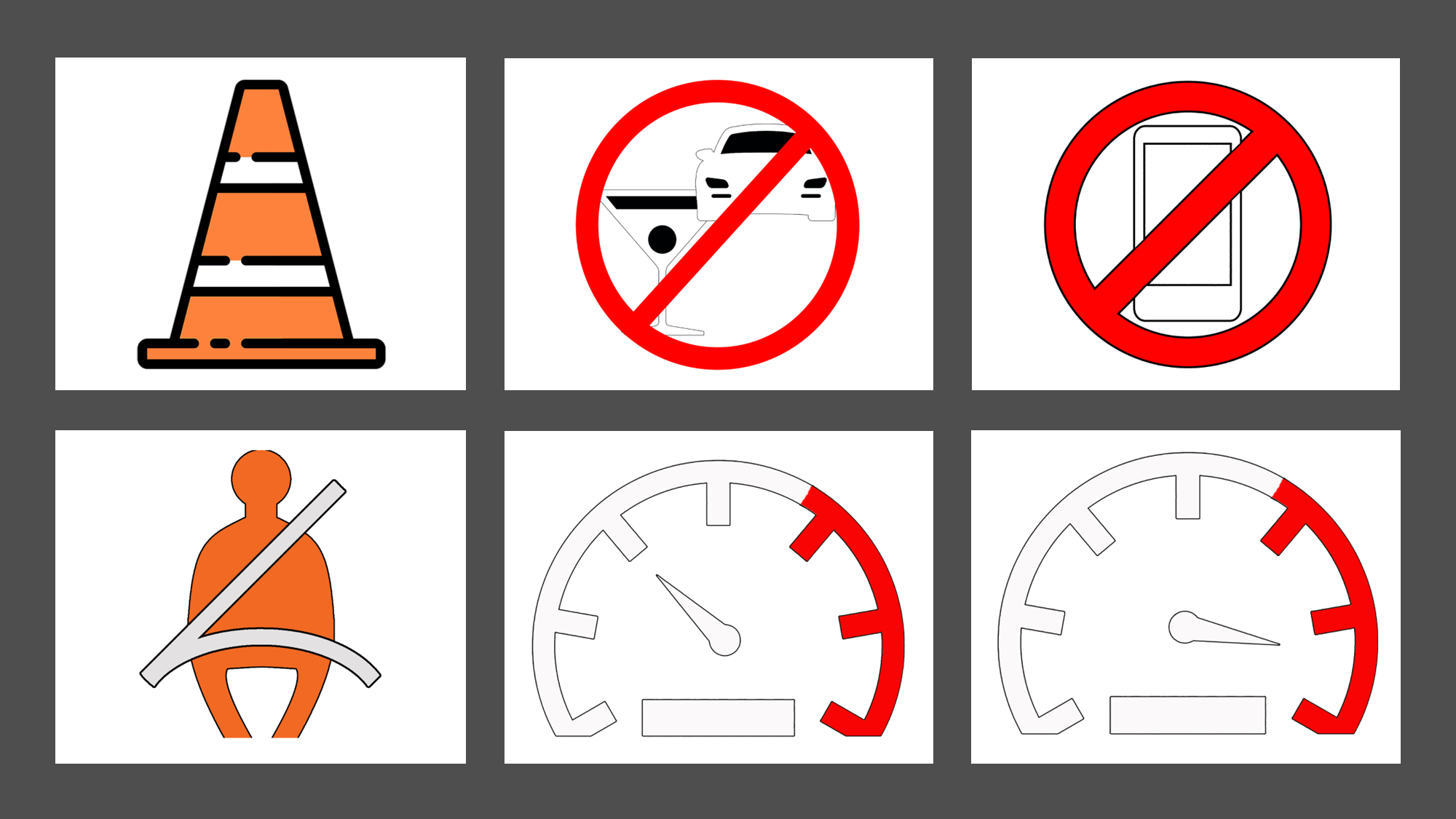 8/11/2022
6
SunGuide Software Users Group
Graphics for DMS Messages
Requests for the use of any other graphics or alternative messages must be submitted to the Central Office for approval.
Use of alternative messages must be approved by the Director of the Traffic Engineering and Operations Office prior to displaying the message.
Any current DMS messages using graphics or alternative messaging not previously approved by the Director should no longer be displayed.
8/11/2022
7
SunGuide Software Users Group
QUESTIONS?

COMMENTS?
SunGuide Software Users Group
8/11/2022
8
SG-6367 – LCS module for SunGuide
Tucker Brown
SunGuide Software Users Group
9
8/11/2022
Enhancement
A request has been submitted to add a Lane Control System (LCS) to SunGuide.
D2 requested, as hardware is being put in place.
CFX also has a need (‘24).
Tennessee DOT (who uses a variant of SunGuide) has created an LCS module integrated with response plans.
Meets the control aspects and will have functionality to automatically suggest response plans based on incidents.
8/11/2022
10
SunGuide Software Users Group
Demo
Clay Weston
SwRI
8/11/2022
11
SunGuide Software Users Group
Enhancement
Are any other districts interested in LCS?
If so, does the functionality demonstrated from the TDOT LCS SunGuide module meet your needs?
8/11/2022
12
SunGuide Software Users Group
QUESTIONS?

COMMENTS?
SunGuide Software Users Group
8/11/2022
13
SG-6347 – Addition of FDLE Alert Type to Replace AMBER, LEO, and SILVER Alerts
Tucker Brown
SunGuide Software Users Group
14
8/11/2022
Enhancement
Potential 2-part fix
Part 1 – Released as a script with no code changes:
Script to add “FDLE Alert” event type
Ceased Use AMBER, Blue, and Silver Alert event types
Add attributes to the system for AMBER, Blue, Silver, and Purple Alerts
Add the correct attribute to older events for consistency in reporting.
8/11/2022
15
SunGuide Software Users Group
Enhancement
Part 2 – Code changes:
Clean up Response Plan Template configurations to remove the Ceased Use types and add the new type to the “location-less” response plan configurations.
Account for SAE codes and publishing to 511.
Should not normally be published.

Part 2 would be released in the next Hotfix.
8/11/2022
16
SunGuide Software Users Group
QUESTIONS?

COMMENTS?

SUPPORT?
SunGuide Software Users Group
8/11/2022
17
ANNOUNCEMENTS?

QUESTIONS?

COMMENTS?

ADJOURN.
SunGuide Software Users Group
8/11/2022
18